بسمه تعالی
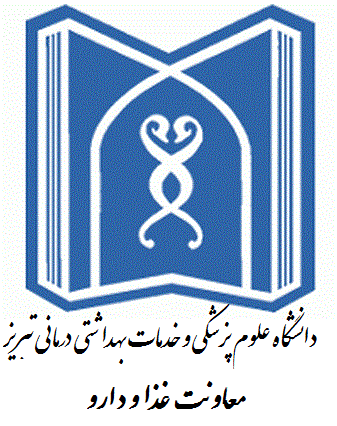 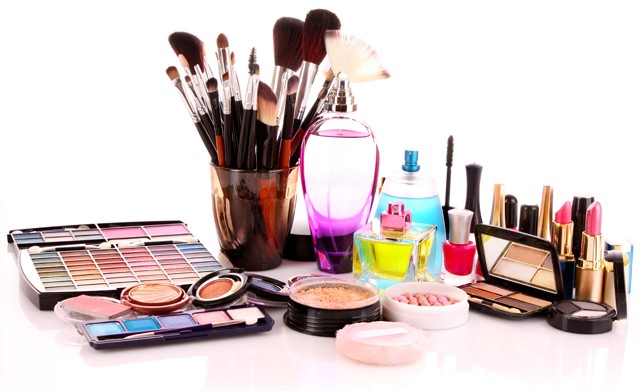 برچسب اصالت و سلامت کالا
برچسب کنترل اصالت و سلامت کالا اقدامی نوین در راستای مبارزه با قاچاق و تقلب می باشد که با بکارگیری توانمندی های عرصه فناوری اطلاعات توانسته گام موثری در ارتقاء سلامت  جامعه بردارد.  این طرح زیر نظر سازمان غذا و دارو صرفا برای محصولات وارداتی با هدف حفظ و ارتقاء سطح سلامت مردم، شناسایی کالای غیرمجاز از کالای مورد تایید و حمایت از کار وسرمایه ایرانی و تولید کنندگان داخلی ابتدا کار خود را با اقلام دارویی و مکمل ها آغاز نمود و پس از اجرای موفقیت آمیز طرح کلیه کالاهای وارداتی حوزه سلامت از جمله مواد و کلیه فرآورده های آرایشی ، بهداشتی به لیست محصولات مشمول طرح اضافه گردیدند.
انواع برچسب های اصالت وسلامت کالا
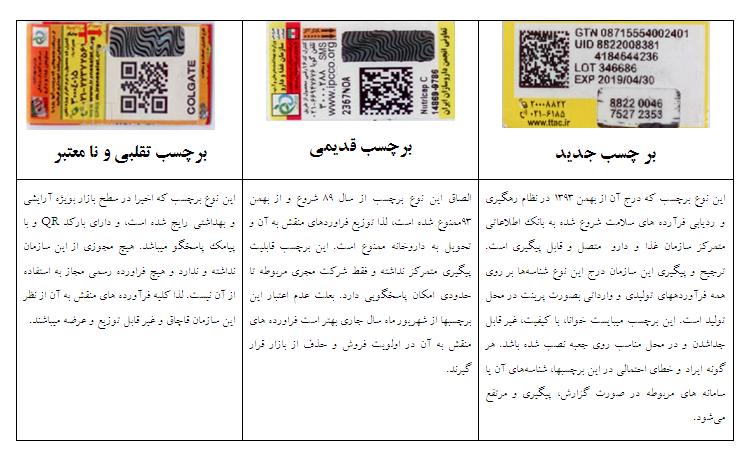 برچسب اصالت وسلامت تقلبی
برچسب های شبنم(غیر قابل قبول)
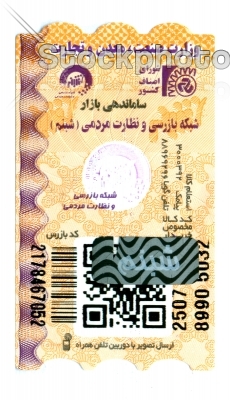 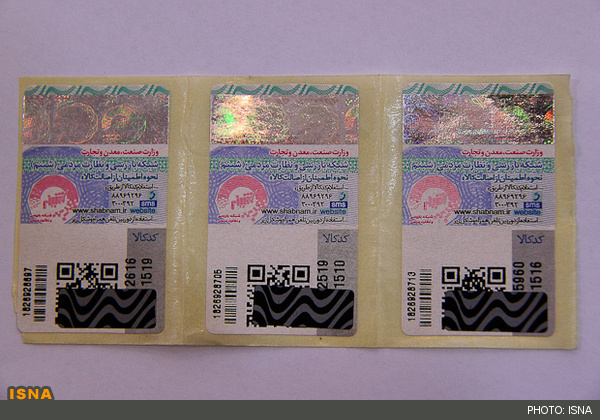 استعلام؟؟؟
www.ttac.ir
www.ttac.ir
www.ttac.ir
شماره اس ام اس:

20008822
جواب استعلام قسمت خراش داده شده و کد UID در پيام كوتاه صرفا با شماره 20008822 و سايت الكترونيكي www.ttac.ir   باید یکسان باشند.
با تشکر